Innover en formationChapitre 1 : Pourquoi Innover?Séquence 1 :  Qu’est ce qu’innover en formation?Séquence 2 : L’innovation sociale : l’exemple des Fab-LabsSéquence 3 : L’innovation technique : la déferlante numériqueSéquence 4 : L’innovation organisationnelle : les écosystèmes d’apprentissagesSéquence 5 : L’innovation pédagogique existe-t-elle?
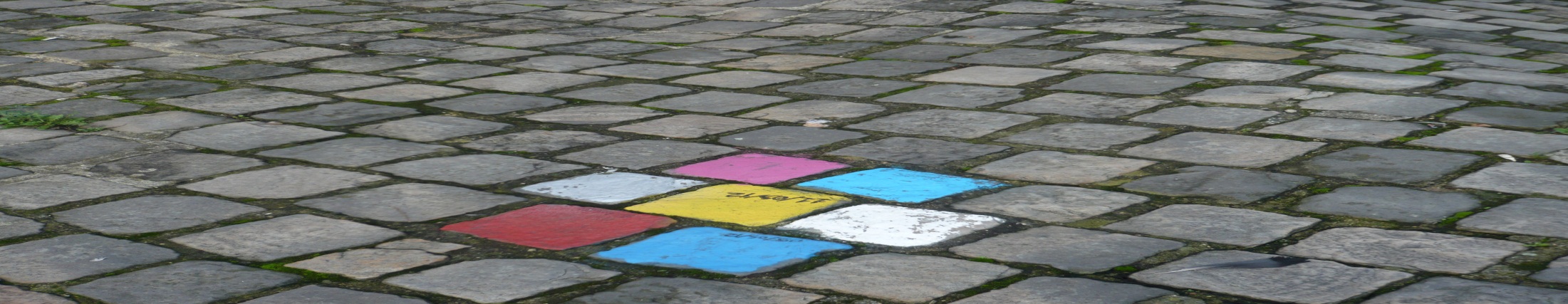 Innover en formationChapitre 2 : Comment Innover?Séquence 6 :  Agir dans les interstices : du changement à la métamorphoseSéquence 7 : L’accélération du cycle essai-erreurSéquence 8 : Résister au changement ou prendre sa part de l’histoire?Séquence 9 : Le point de basculeSéquence 10 : Dyschronie et régulation
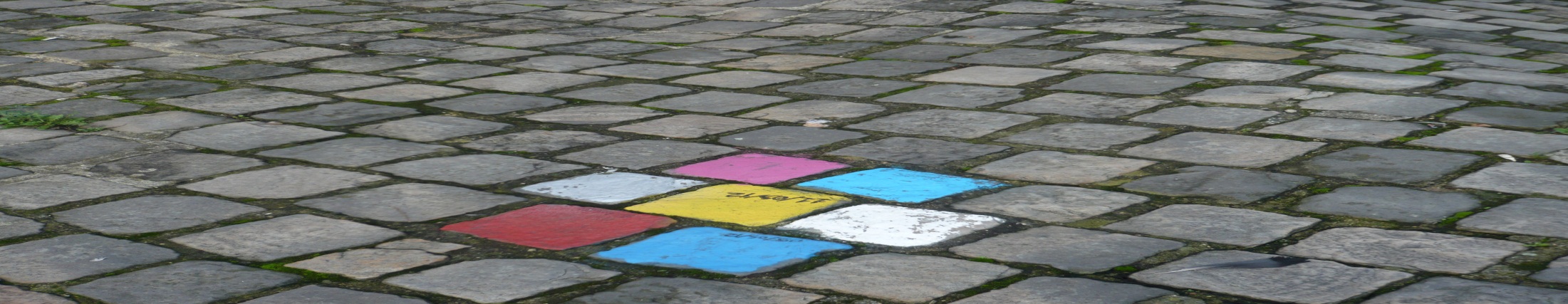 Innover en formationChapitre 3 : Qui Innove?Séquence 11 :  Les profils d’innovateursSéquence 12 : La sécurité ontologiqueSéquence 13 : Les compétences des innovateursSéquence 14 : Innover en réseauSéquence 15 : La facilitation graphique
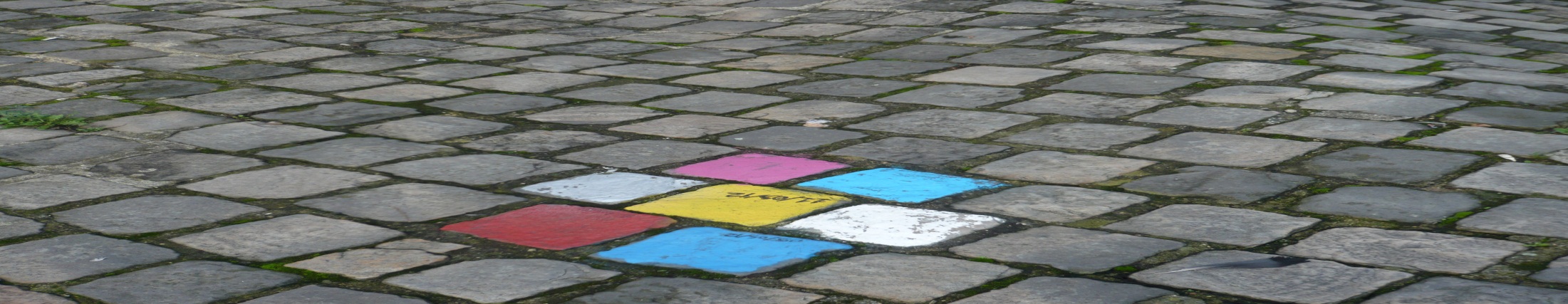 Innover en formationChapitre 4 : Quelle valeur et utilité à l’innovation?Séquence 16 : Le cycle de destruction et création de valeursSéquence 17 : Les critères esthétiques, éthiques , sociaux et environnementauxSéquence 18 : Un pas de plus vers l’apprenance
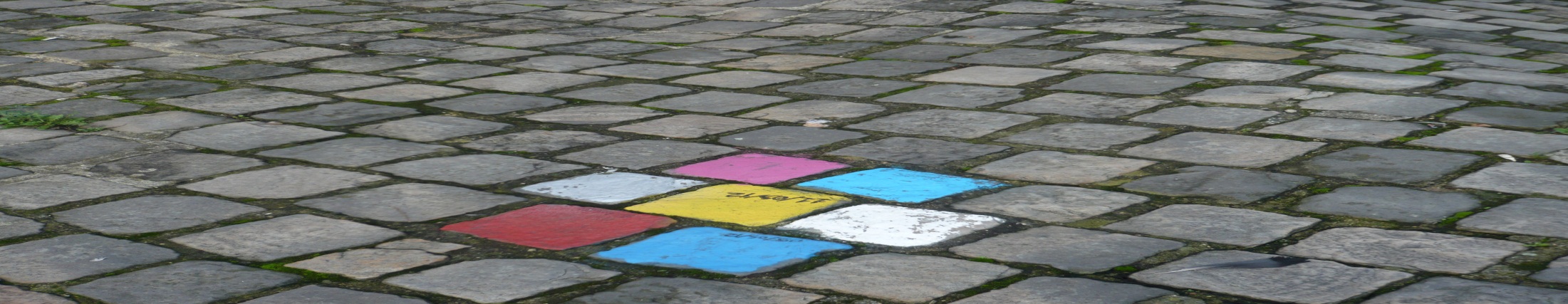